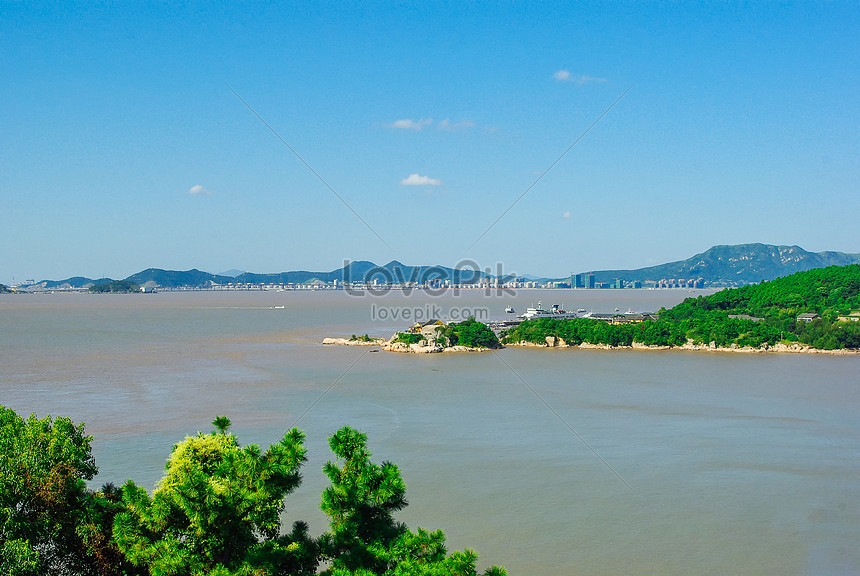 আজকের ক্লাসে সকলকে স্বাগতম
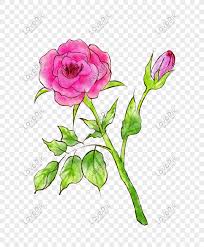 নামঃ প্রশান্ত কুমার দাস
সহকারী শিক্ষক ( গনিত ও বিজ্ঞান )
আইডিয়াল হাইস্কুল ভাদৈ , হবিগঞ্জ।
মোবাঃ ০১৭১১০৬৪৯৬৯
ই-মেইলঃ prosantaideal1976@gmail.com
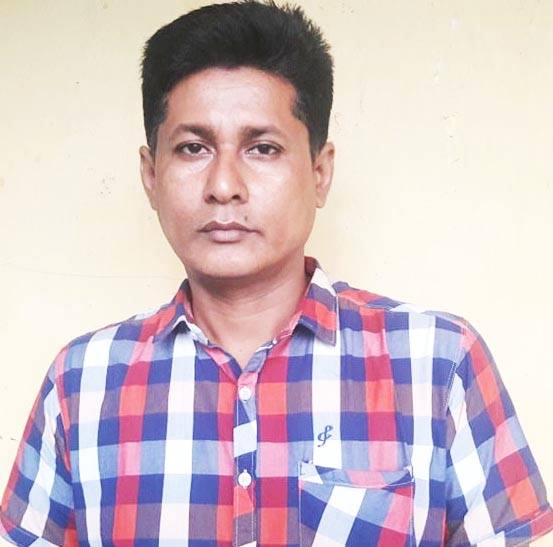 শ্রেনিঃ ষষ্ঠ
বিষয়ঃ কৃষি শিক্ষা ,অধ্যায়ঃ তৃতীয়   
পাঠঃ8
সময়ঃ ৫০মিনিট
তারিখঃ ০6/০৯/২০২১ইং
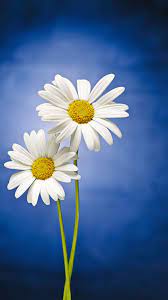 নিচের ছবিটি দেখ এবং চিন্তা কর।
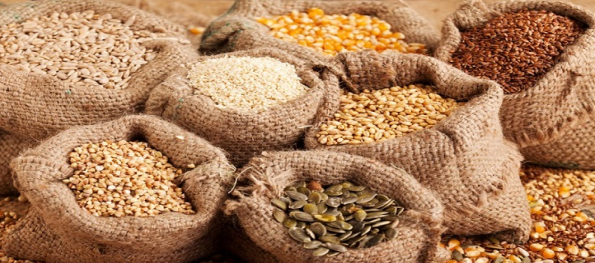 বীজের বৈশিষ্ট্য
শিখনফল
এই পাঠ শেষে শিক্ষার্থী………………
বীজের প্রকারভেদ বর্ণনা করতে পারবে।
বীজের গুনাবলী কি কি ব্যাখ্যা করতে পারবে।
বীজের বৈশিষ্ট্য বর্ণনা করতে পারবে ।
পাঠ পরিকল্পনা
বীজঃ উদ্ভিদের নিষিক্ত ও পরিপক্ক ডিম্বক হলো বীজ অর্থাৎ উদ্ভিদের যে কোনো জীবন্ত অংশ যা পরবর্তীতে বংশবিস্তারের মাধ্যাম হিসাবে ব্যবহ্রত হয়।
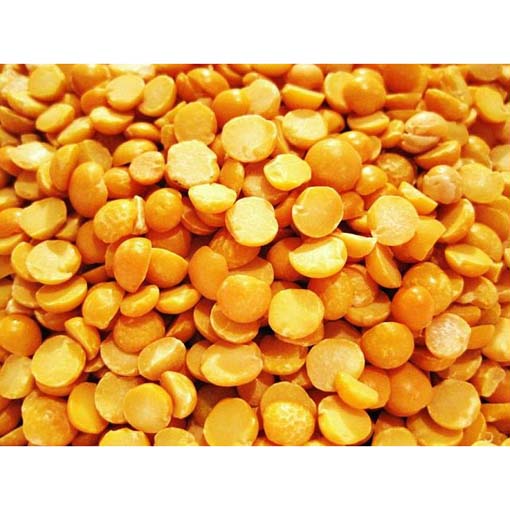 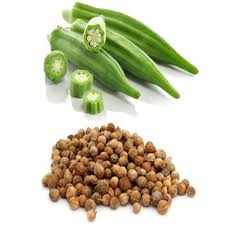 ঢেঁড়স বীজ
মাষকালাই বীজ
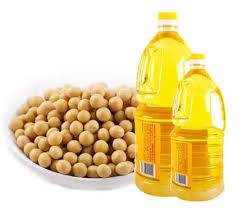 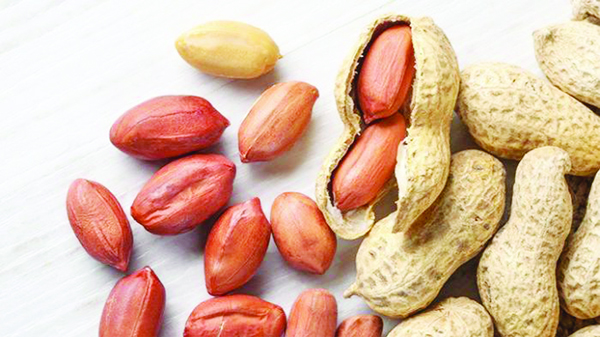 সয়াবিন বীজ
বাদাম বীজ
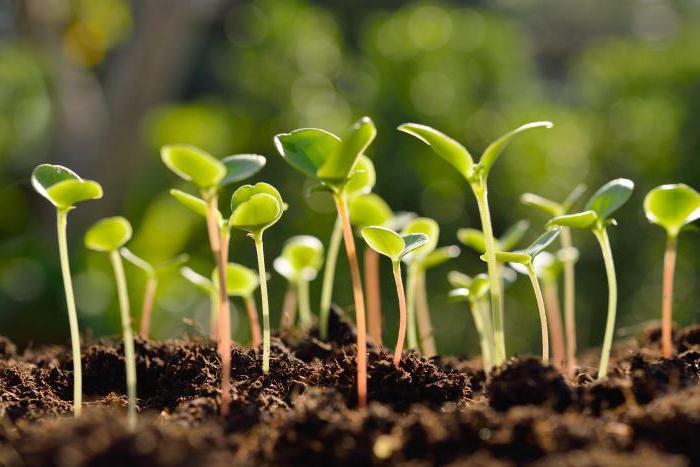 ভালো বীজের বৈশিষ্ট্য
নিম্নলিখিত বৈশিষ্ট্যের উপর ভালো বীজের গুনাগুন নির্ভর করে।
বীজের জীবনীশক্তি তেজ
বীজের বিশুদ্ধতা
গজানোর ক্ষমতা
বীজের বর্ণ
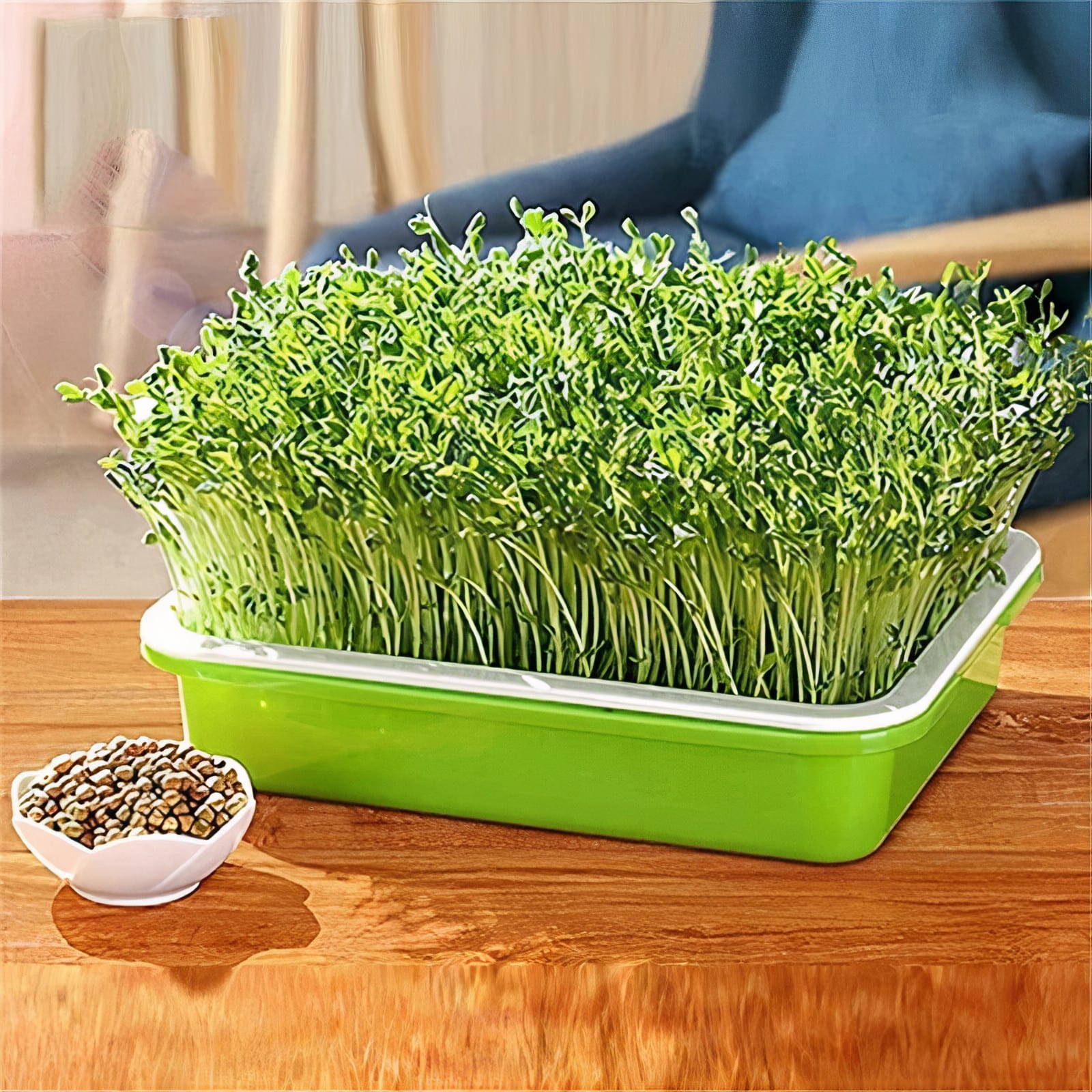 জাত বিশুদ্ধতা
বীজের আর্দ্রতা
বীজের শ্রেণিবিভাগ
ব্যবহারের  ভিত্তিতে বীজকে দুইভাগে ভাগ করা যায়।
ক) উদ্ভিদতাত্ত্বিক বীজঃ  ধান ,পাট, গম।
খ)কৃষিতাত্ত্বিক বীজঃ আদার কন্দ।
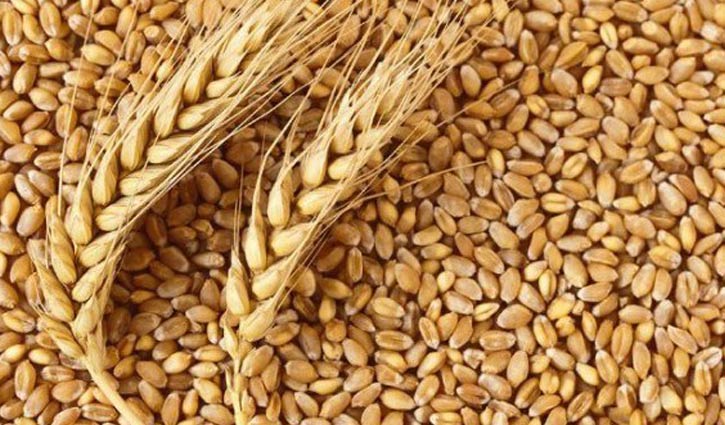 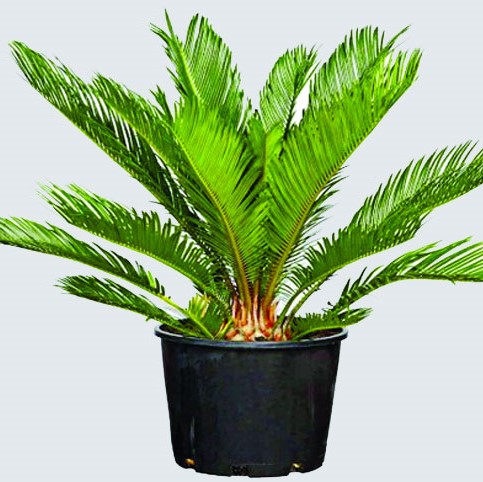 বীজাবরন উপস্থিতির ভিত্তিতে বীজকে দুই ভাগে ভাগ করা যায়।
ক) অনাবৃত বীজঃ পাইন, সাইকাস।
খ) আবৃত বীজঃ ধান , সরিষা।
বীজপত্রের সংখ্যার ভিত্তিতে বীজকে তিন ভাগে ভাগ করা যায়।
ক) একবীজপত্র বীজঃধান, গাম, ভূট্টা
 খ) দ্বিবীজপত্রী বীজঃছোলা আম , কাঠাঁল ।
গ) বহুবীজপত্রী বীজঃ পাইন।
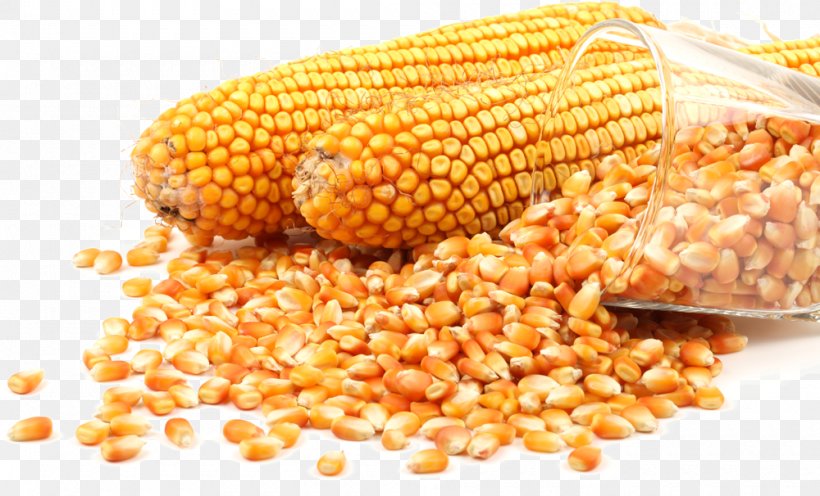 একক কাজ
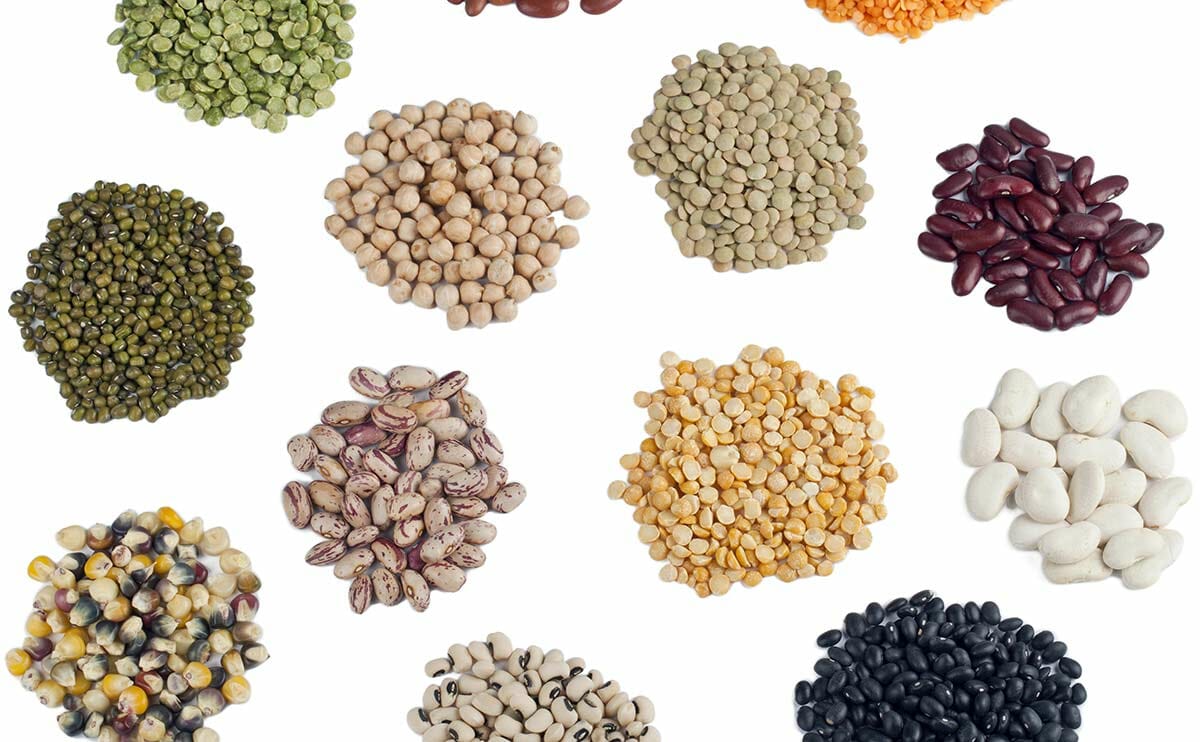 প্রশ্নঃ ভালো বীজের বৈশিষ্ট্য গুলো লিখ।
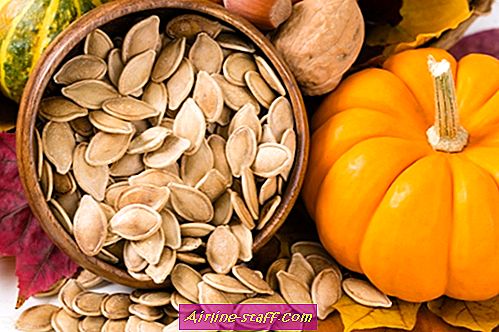 মূল্যায়ন
প্রশ্নঃ নিচের কোনটি উদ্ভিদতাত্ত্বিক বীজ ?
খ) ভূট্টা
ক) আদা
ঘ) সরিষা
গ) পাট
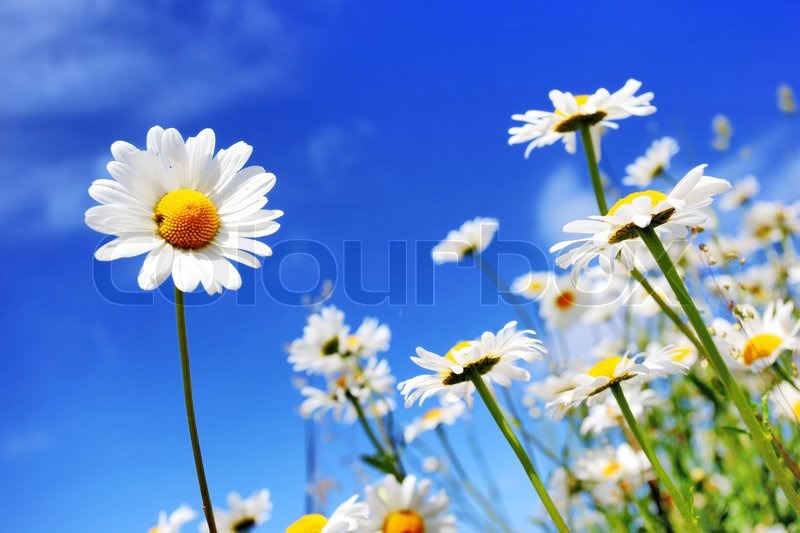 বাড়ির কাজ
প্রশ্নঃ ১০টি বিভিন্ন প্রকারের বীজ সংগ্রহ করে নামসহ ১টি চার্ট তৈরী কর।
ক্লাসে সক্রিয় থাকার জন্য সকলকে ধন্যবাদ
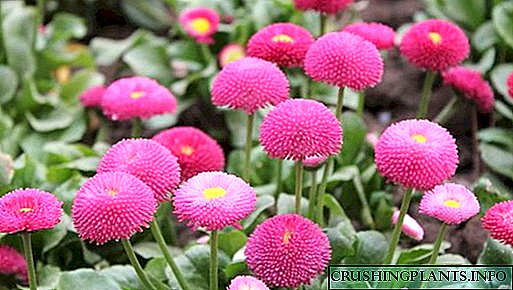